La Comunidad de Turismo Sostenible en el Mediterráneo
BleuTourMed C_3 INTERREG MED project
Turismo sostenible para el desarrollo en el marco  de la nueva agenda urbana

Mesa redonda: Innovación organizativa para la sostenibilidad en el turismo urbano
(innovación e inteligencia aplicada)
17 & 19 Mayo 2017 
Barcelona 
Marta Farrero
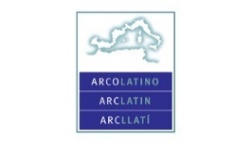 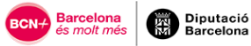 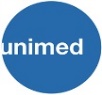 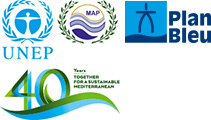 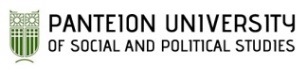 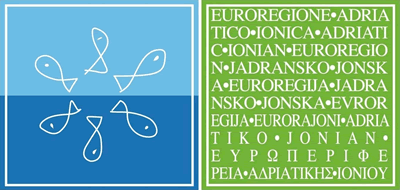 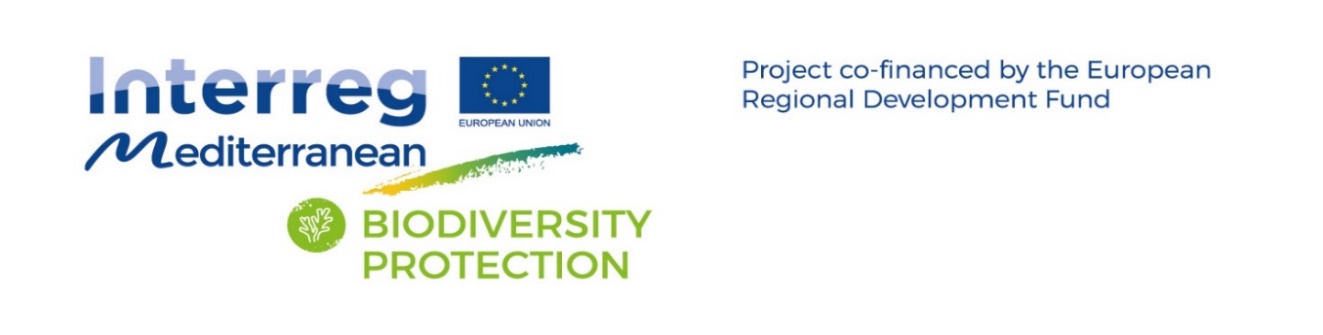 ¿Quienes somos?
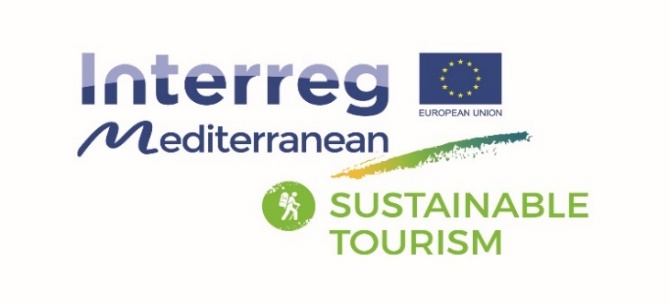 Proyecto Horizontal BleuTourMed_C3 INTERREG MED PROJECT
Factores claves

Jefe de fila: ARCO LATINO
5 socios
27 entidades asociadas
Duración 36 meses: 10/2016- 9/2019
Presupuesto: 1.400.000 euros

14 Proyectos apoyados: red de  +200 contactos
[Speaker Notes: El proyecto BleutourMed C_3 está cofinanciado por el programa INTERREG MED.
Es un proyecto de cohesión territorial europea, que es un objetivo europeo que pretende mejorar la vida de los ciudadanos europeos y mejorar la gestión de los territorios (y de las regiones europeas) mediante proyectos que favorezcan el intercambio de experiencias y las actividades comunes.

El proyecto BleuTourMed tiene como objetivo la creación de una comunidad de proyectos y actores en el área mediterránea que quieren mejorar la calidad de turismo en sus territorios a través de acciones que mejoren la sostenibilidad social, económica, medioambiental del turismo.

Algunos datos: el proyecto está liderado por ARCO LATINO, una red de entidades publicas intermedias de Italia, España, Francia. Tiene un budget de 1.400.000 euros y una duración de 3 años. Terminará en septiembre 2019.
 
El proyecto BleutourMed C_3 gestiona la coordinación de la comunicación, el intercambio de experiencias y la capitalización de 14 proyectos europeos focalizados en turismo sostenible, que intentan buscar soluciones comunes a problemas relativos al turismo de costa y marítimo en el Mediterráneo.  Creado así una red de 200 entidades públicas y privadas que actúan y hablan con una única voz.]
BleuTourMed – Equipo y actividades
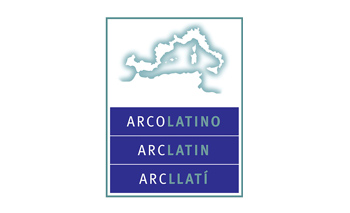 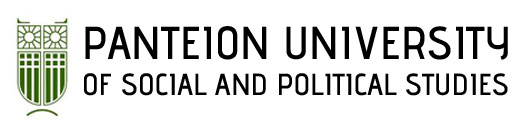 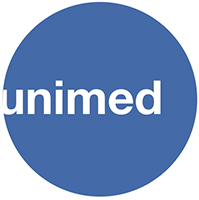 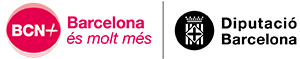 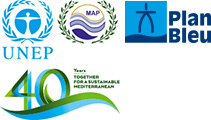 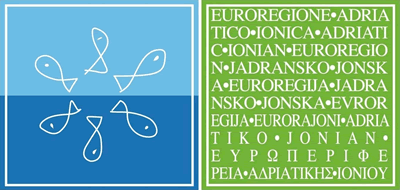 [Speaker Notes: Los partners de BleuTourMed (socios):
Diputación de Barcelona
UNIMED – Red de Universidades en el área mediterránea, que tiene su sede en Roma
Universidad de PANTEION, Grecia
PLAN BLEU: Francia
Adriatic Ionian Euroregion (Croacia)

Liderados por ARCO LATINO, estos partners forman el equipo del proyecto y llevan las actividades de Comunicación, Community building y Capitalización para crear la comunidad de turismo sostenible en el Med.]
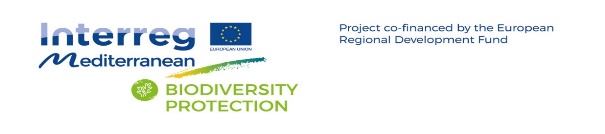 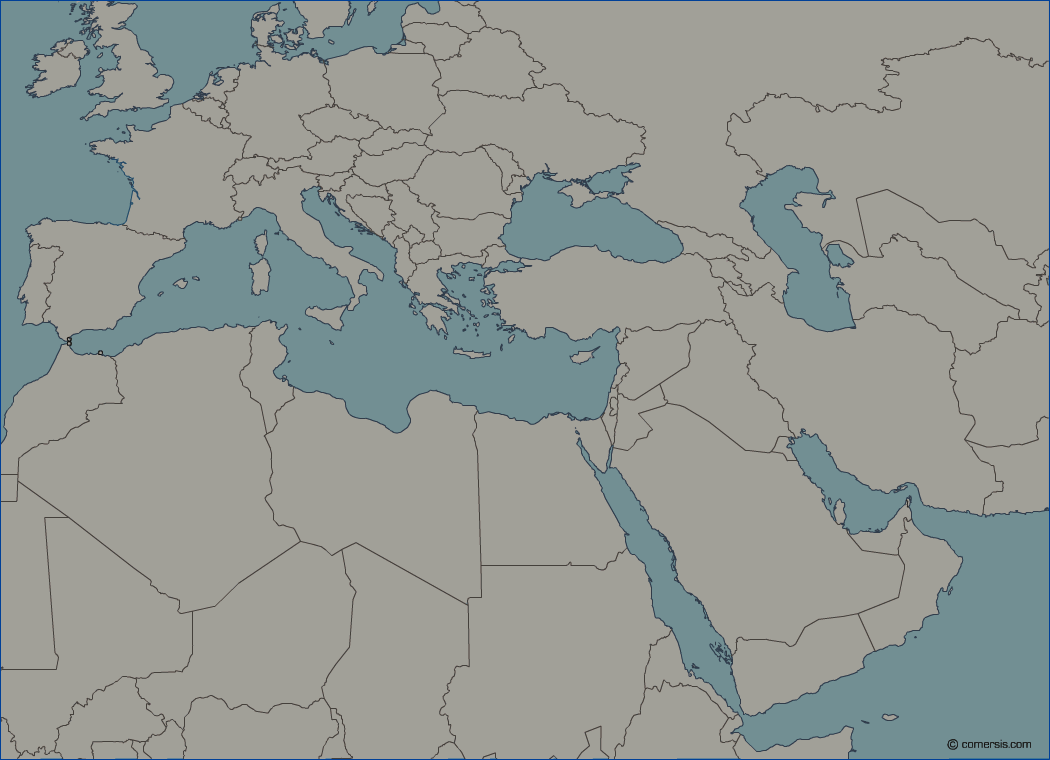 La Comunidad de Turismo sostenible
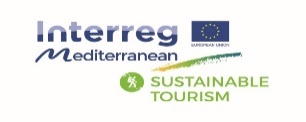 MEDCYCLETOUR
(SL)
EMBLEMATIC (Languedoc-Roussillon, PACA)
CO-EVOLVE (Occitanie)
DESTIMED
TOURISMED
MEDCYCLETOUR
ALTERECO-CO-EVOLVE-BLUEMED-SIROCCO (Jadranska Hrvatska)
BLUEISLANDS 
DESTIMED
MITOMED+ (Istria)
MEDCYCLETOUR
(FR)
EMBLEMATIC (Abruzzo, Sicily)
BLUEISLANDS (Sicily, Sardegna)
ALTERECO (Liguria, Veneto)
CO-EVOLVE (Emilia-Romagna, Veneto)
BLUEMED (Campania, Calabria)
CONSUME-LESS (Sicily)
DESTIMED
SIROCCO (Lazio)
TOURISMED
MITOMED+ (Tuscany)
MEDCYCLETOUR
(HR)
EMBLEMATIC 
CONSUME-LESS (Saranda)
DESTIMED
TOURISMED
SIROCCO (Lisbon)
(PT)
EMBLEMATIC (Catalonia, Balearic islands)
BLUEISLANDS (Balearic islands)
ALTERECO (Andalusia, Valencian Community)
CO-EVOLVE Valencian Community)
CONSUME-LESS (Andalusia)
DESTIMED
TOURISMED
MITOMED+ (Catalonia, Andalusia)
MEDCYCLETOUR
(AL)
EMBLEMATIC (Central Macedonia)
ALTERECO-BLUEISLANDS-CONSUME-LESS-SIROCCO  (South Aegean)
BLUEMED (Thessaly)
CO-EVOLVE (Eastern Macedonia-Thrace)
CASTWATER-BLUEISLANDS- EMBLEMATIC (Crete)
TOURISMED
MEDCYCLETOUR
(IT)
BLUEISLANDS 
SIROCCO (Limassol & Larnaca)
TOURISMED
MITOMED+
MEDCYCLETOUR
(GR)
BLUEISLANDS 
CONSUME-LESS (Gozo)
(ES)
(MT)
(CY)
[Speaker Notes: En este mapa se puede ver la distribución geográfica de los proyectos involucrados:

Los socios de los proyectos son de Portugal, España, Francia, Italia, malta, Eslovenia, Croacia, Albania, Grecia, Chipre.

En estos territorios  se van a realizar las actividades de los proyectos.

Como se puede ver, los proyectos incluyen toda  la cuenca Mediterránea.
Aquí está unos de los puntos principales de nuestra comunidad: incluir la mayoría de los territorios de la cuenca Mediterránea significa poder crear una comunidad significativamente fuerte.]
Nuestro objetivo
Poner en valor de una manera más eficiente los recursos naturales y el patrimonio cultural en las zonas costeras y marítimas para desarrollar un turismo sostenible y responsable en la cuenca Mediterránea.
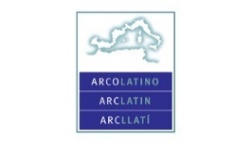 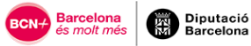 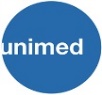 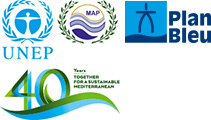 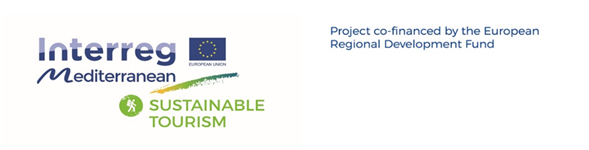 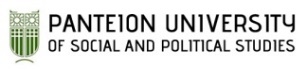 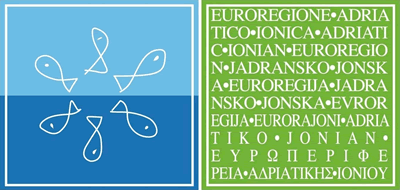 [Speaker Notes: Este es nuestro principal objetivo como proyecto:

Poner en valor de una manera más eficiente los recursos naturales y el patrimonio cultural en las zona costeras y marítimas para desarrollar un turismo sostenible y responsable en la cuenca Mediterránea.]
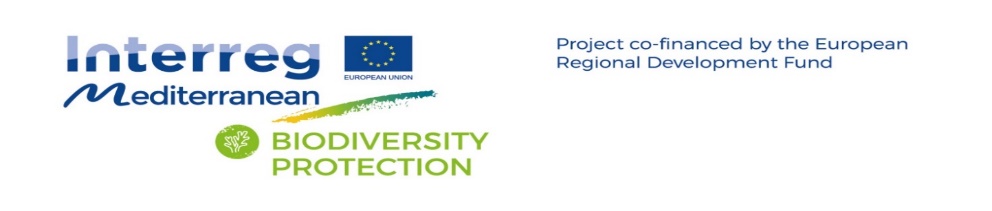 Crear la red y la comunidad
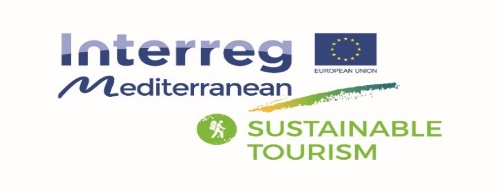 MITOMED+
MEDFEST
TOURISMED
SIROCCO
BLUEISLANDS
EMbleMatiC
CO-EVOLVE
ALTER ECO
DestiMED
CONSUME-LESS
SΗΑPETOURISM
CASTWATER
MEDCYCLETOUR
BLUEMED
[Speaker Notes: Esta imagen es muy significativa porque explica lo que estamos intentando hacer:

Que los 14 proyectos se conozcan, se hablen, e intercambien experiencias, instrumentos, problemas y soluciones. De esta manera vamos a crear una verdadera comunidad de proyectos y de actores, que hable con una voz más fuerte y única, para  realizar un turismo sostenible en nuestros territorios.

El valor añadido de nuestro proyecto será entonces la creación de esta comunidad que pueda vivir también después de los proyectos.]
Innovación organizativa para la sostenibilidad en el turismo urbano(innovación e inteligencia aplicada)
Innovación en Turismo Urbano:Instrumentos ICTGestión Y GobernanzaManaging Tourism Pressures
Algunos ejemplos:
Proyecto MEDFEST
Proyecto ALTER ECO 
Proyecto CONSUME-LESS
Proyecto SHAPE TOURISM
[Speaker Notes: Qué podemos decir sobre el tema de la Innovación organizativa para la sostenibilidad en el turismo urbano?
Muchas cosas.
Primero: los proyectos europeo son innovadores por sí mismos. Sin innovación, sin proyectos pilotos, sin intentos de probar algo nuevo no existen proyectos europeos.
Se puede ser innovador en muchos sectores.
Los 14 proyectos que forman nuestra comunidad  son  innovadores en diferentes modos por ejemplo:
En probar nuevos planes locales para mejorar la vida de los ciudadanos en ciudades con turismo masivo
En probar nuevos instrumentos de ICT para mejorar los servicios al turista
En probar nuevas gestiones sostenibles de recursos de agua, residuos, energía relacionadas  con flujos turísticos masivos.
En mejorar marketing de ciudades con nuevas ideas innovadoras para atraer a turistas

Algunos ejemplos: 
el proyecto MEDFEST creará 8 destinos turísticos basados en el patrimonio culinario mediterráneo, creando una nueva marca y nuevo marketing

El proyecto ALTER ECO usará la  técnica de “living labs” para crear nuevas ideas para gestionar los flujos masivos de turistas en ciudades costeras  como Valencia, Venecia, Palermo, Larnaca, Thessaloniki.
El proyecto CONSUME-LESS construirá una red de ciudades turísticas  que  ponen atención en los gastos de energía, agua, residuos  de los turistas .
SHAPE TOURISM creará un Protocolo basado en un criterio participativo de los actores locales a través de un sistema de datos abierto (open data).]
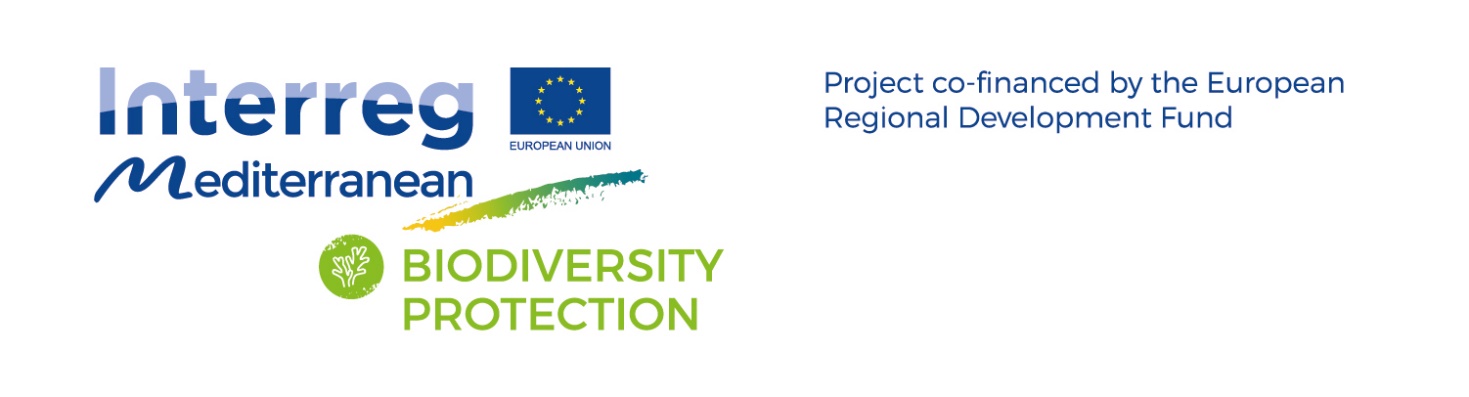 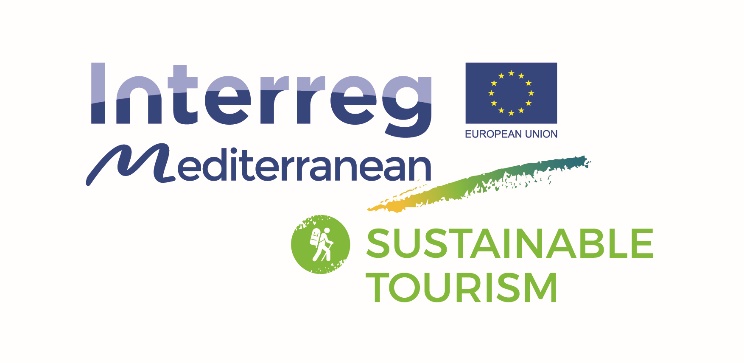 THANKYOU! GRACIAS!
Síguenos en: 
twitter: @MEDCommunity3_1
LinkedIN: Interreg MED Sustainable Tourism Community
Web: www.interreg-med.eu
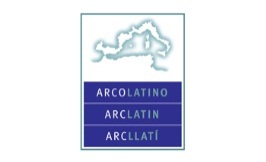 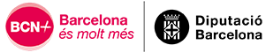 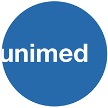 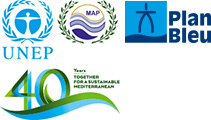 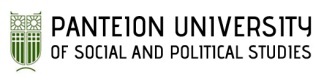 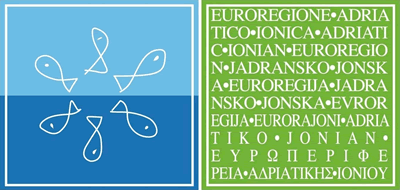 [Speaker Notes: Hay mucho más para descubrir el la Comunidad de Turismo sostenible del Mediterráneo.

Se pueden seguir todas las actividades de los proyectos y de la comunidad at ravés de nuestros canales social como Twitter, LinkedIN, y el sitio web del programa INTERREG MED.

Gracias!]